SUBVENCIONS DE PROGRAMES AMB CÀRREC AL 0,7 % DE L’IRPF
SOLICITUT TELEMÀTICA
Convocatòria 2023
La primera pantalla que apareix és aquesta: donar a nova tramitació
Es important llegir bé tots els passos per tal de realitzar-los correctament i començar.Fixar-vos en el termini per a fer la sol.licitud (ara està el de l’any anterior)
Següent pantalla: cal entrar primer en Sol.licitud General de Subvenció
Emplenar totes les dades de l’entitat
Donar directament a recuperar compte si no es nou perceptor.Com a novedat aquest any si el compte bancari pertany a una entidat  que és nova perceptora o s’ha modificat la d’altres convocatòries, hi ha un enllaç PROPER per a poder donar d’alta/modificar el compte bancari.
Al entrar al enllaç ix aquesta pantalla. Iniciar sol.licitud
Accedir amb certificat digital.Emplenar la sol.licitud i enviar.
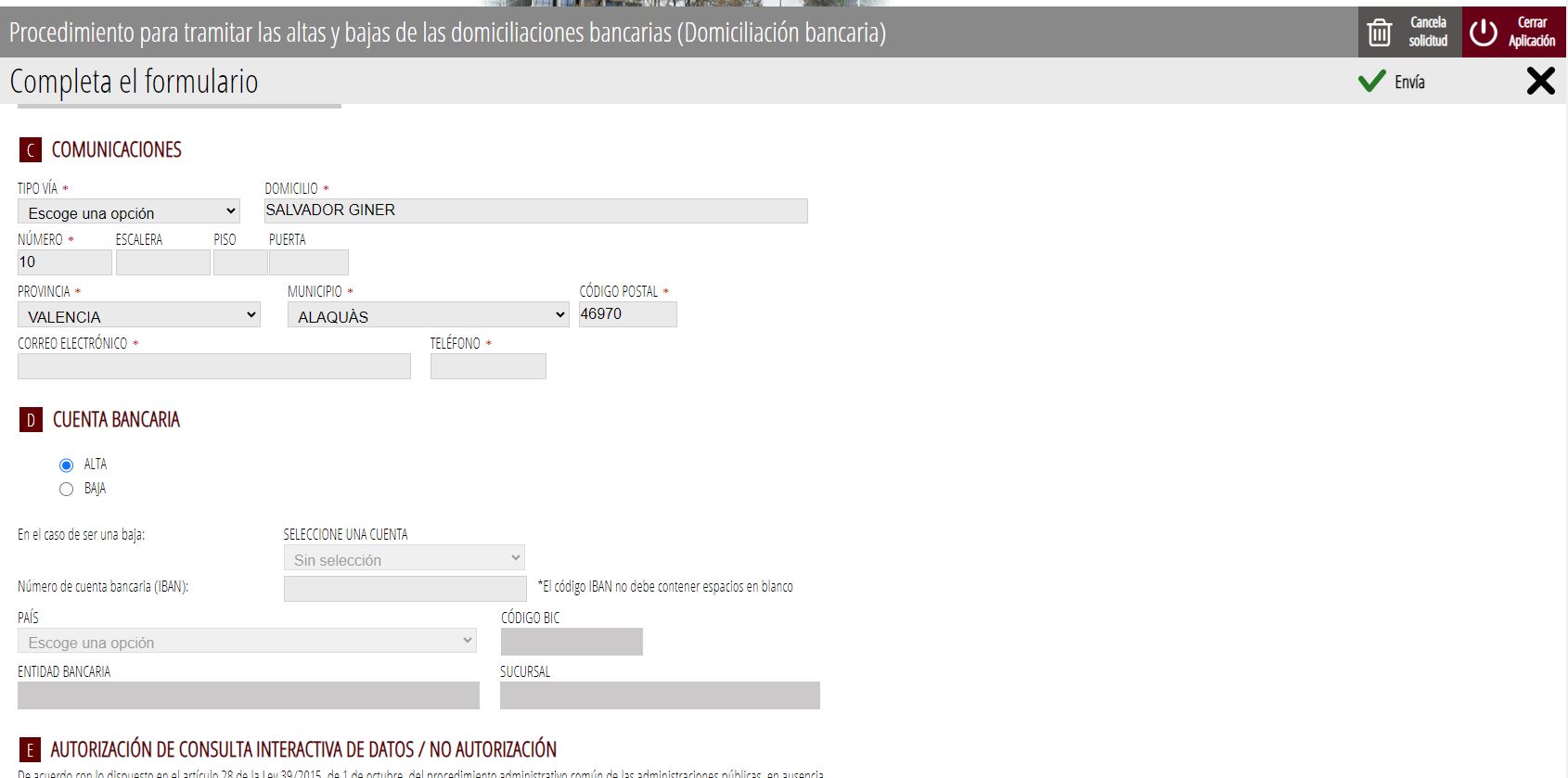 Una vegada emplenada la sol.licitud, cal signar-la desde  la icona roja de la ploma.
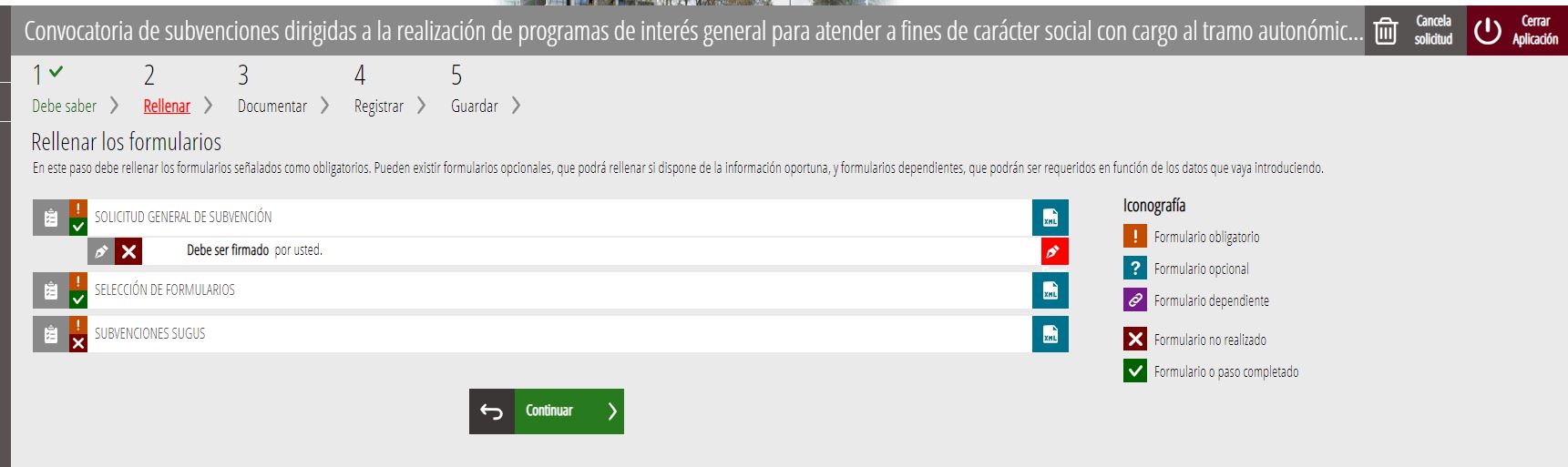 Una vegada signada continuar amb la SUBVENCIÓ SUGUS
Important: Emplenar TOTS els camps ( Bé SI/NO o si es referix a quantitat indicar sempre  0/número)Emplenar bé el nombre de programes que volen  sol.licitar-se.
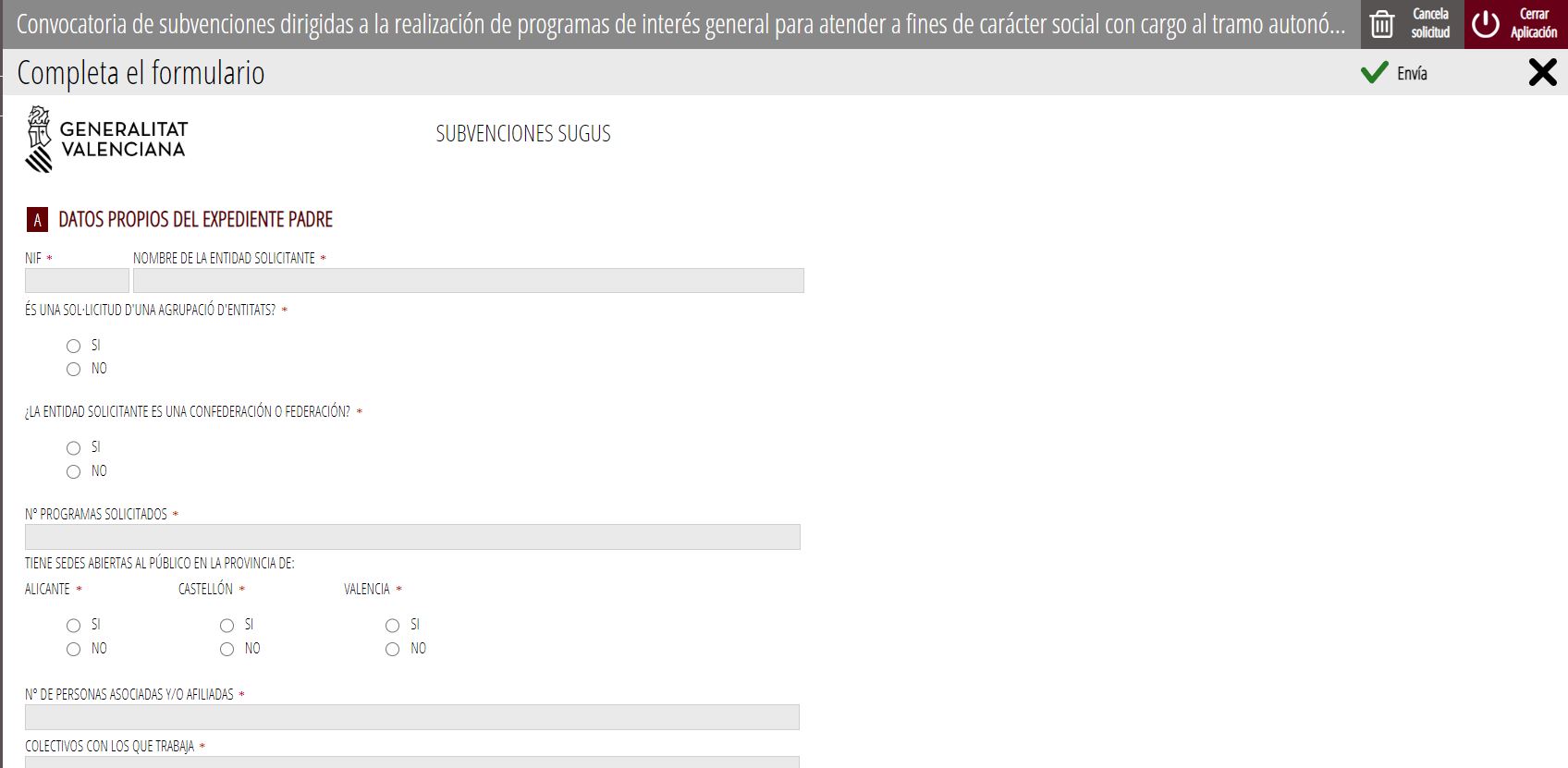 Cal posar atenció en assenyalar correctamente els eixos dels  programes sol.licitats sempre amb un SI/NO
Una vegada emplenat i enviat la subvencions sugus.El pass  següent serà : Selecció de formularis- continuar
Seleccionar els documents que s’adjuntaran. Els annexos II i III són OBLIGATORIS
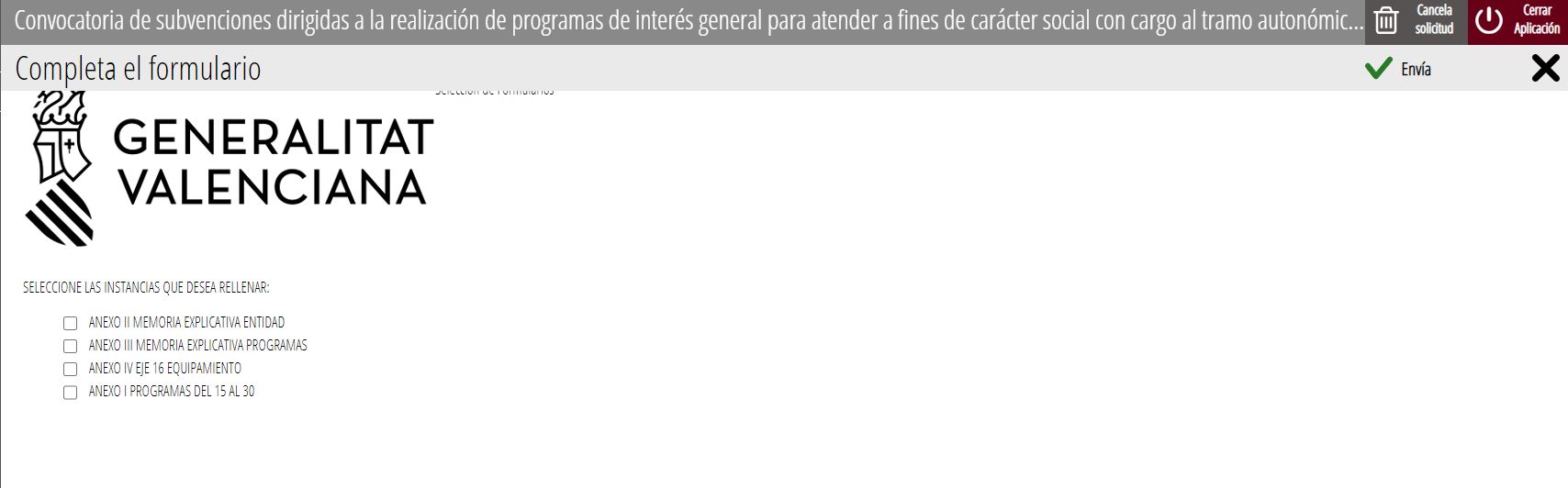 Continuar
Descarregar- emplenar i adjuntar els anexos
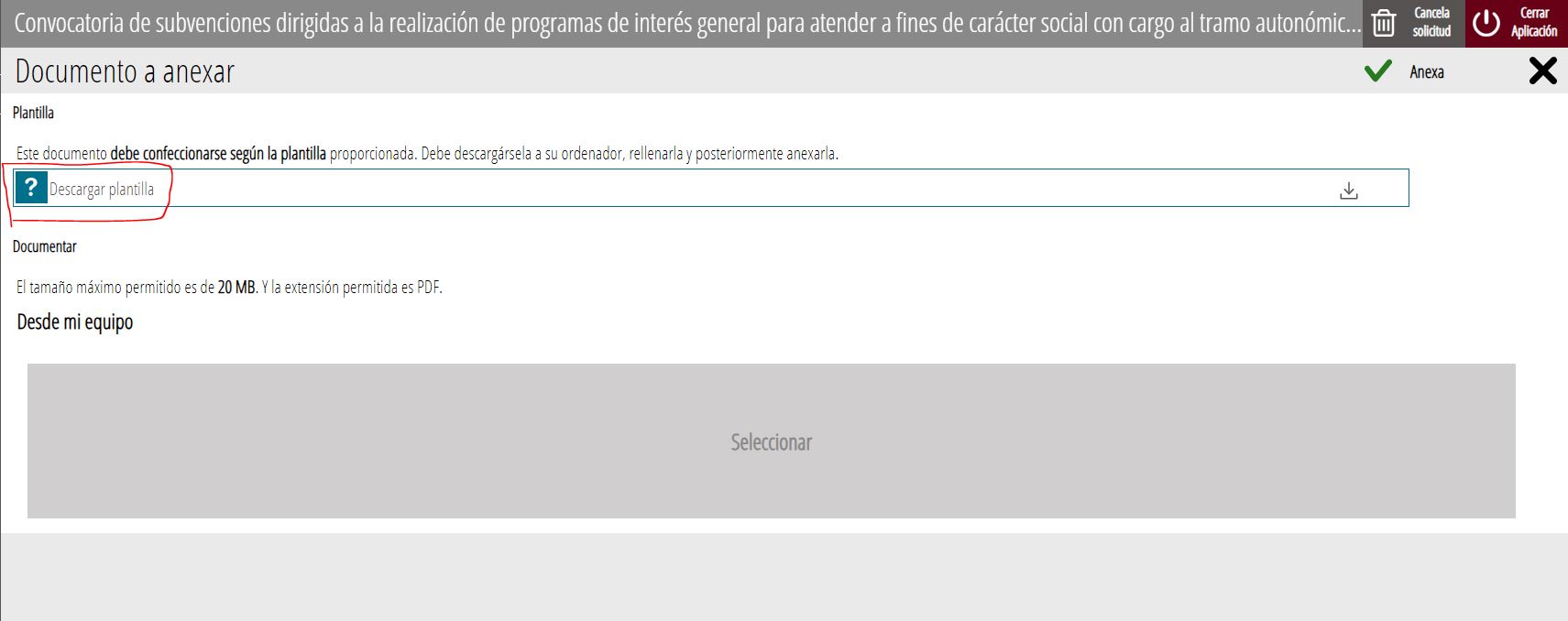 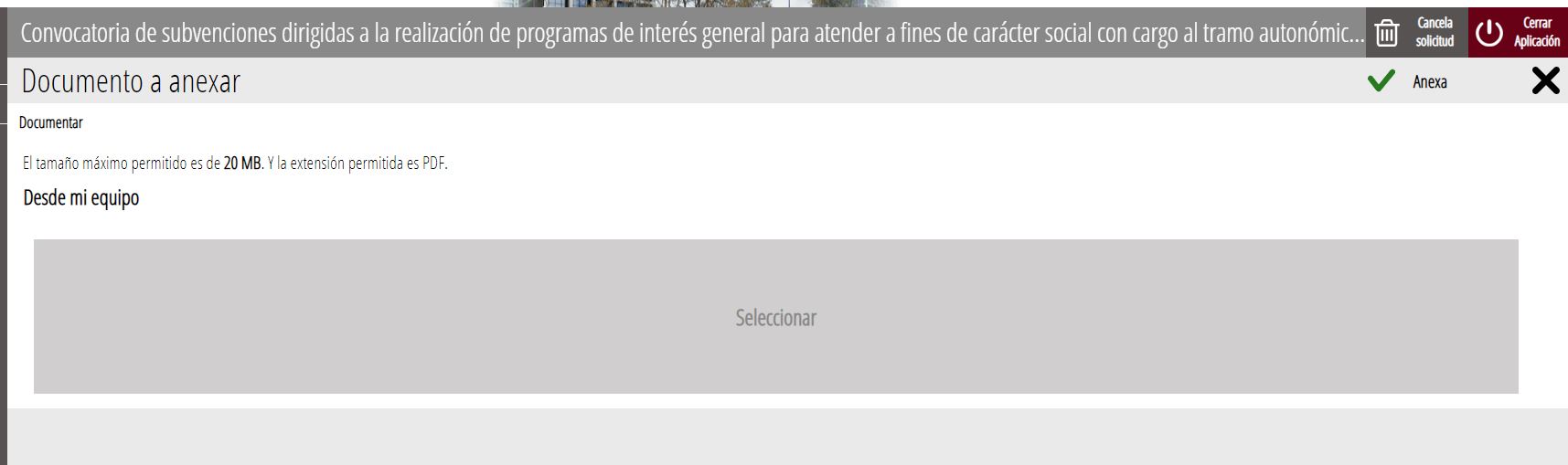 Una vegada adjuntats-  Polsar la tecla  continuar
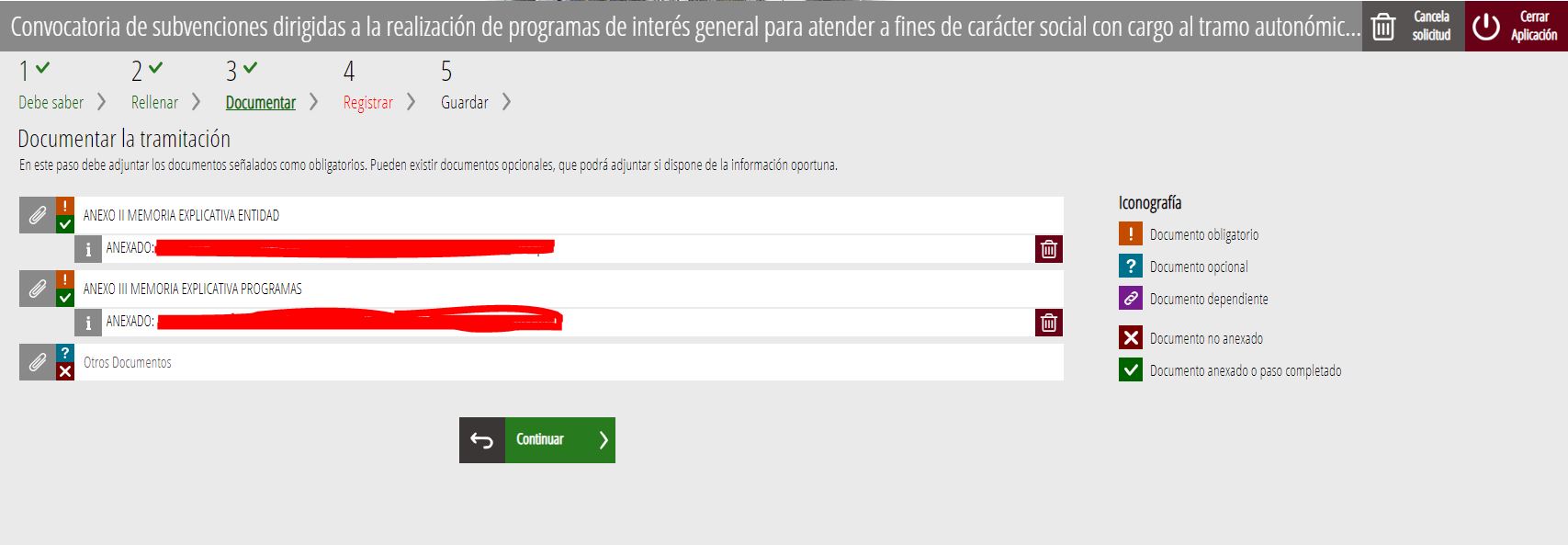 Registrar- Signar
Guardar el justificant de la presentació de la sol.licitud.
Registrar- Signar